Unit 8
Understanding the Text Structure
视频 3 Reading the Structure of an Explanation Text
Answering the Questions
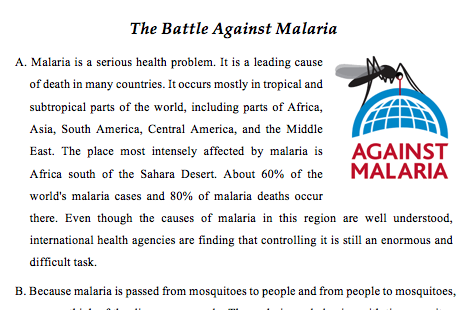 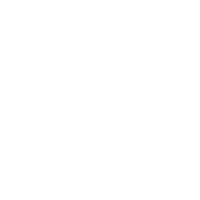 Questions 1-3
The Battle Against Malaria
Malaria is a serious health problem. It is a leading cause of death in many countries. It occurs mostly in tropical and subtropical parts of the world, including parts of Africa, Asia, South America, Central America, and the Middle East. The place most intensely affected by malaria is Africa south of the Sahara Desert. About 60% of the world's malaria cases and 80% of malaria deaths occur there. Even though the causes of malaria in this region are well understood, international health agencies are finding that controlling it is still an enormous and difficult task.
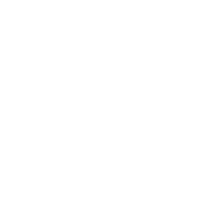 A Definition
Questions 1-3
The Battle Against Malaria
Malaria is a serious health problem. It is a leading cause of death in many countries. It occurs mostly in tropical and subtropical parts of the world, including parts of Africa, Asia, South America, Central America, and the Middle East. The place most intensely affected by malaria is Africa south of the Sahara Desert. About 60% of the world's malaria cases and 80% of malaria deaths occur there. Even though the causes of malaria in this region are well understood, international health agencies are finding that controlling it is still an enormous and difficult task.
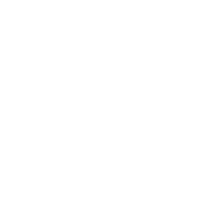 More information
Questions 1-3
The Battle Against Malaria
Malaria is a serious health problem. It is a leading cause of death in many countries. It occurs mostly in tropical and subtropical parts of the world, including parts of Africa, Asia, South America, Central America, and the Middle East. The place most intensely affected by malaria is Africa south of the Sahara Desert. About 60% of the world's malaria cases and 80% of malaria deaths occur there. Even though the causes of malaria in this region are well understood, international health agencies are finding that controlling it is still an enormous and difficult task.
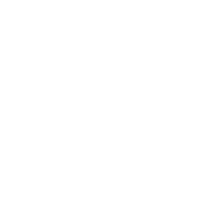 The end of the Introduction: The author hints at what will come next––ways of and difficulties in controlling the disease.
Questions 4-5
Because malaria is passed from mosquitoes to people and from people to mosquitoes, we can think of the disease as a cycle. The malaria cycle begins with tiny parasites that reside in the bodies of Anopheles mosquitoes. These deadly parasites cause malaria. When a female mosquito bites a human, the mosquito draws off blood. It also leaves malaria parasites in the human's skin. These parasites quickly multiply inside the human and cause the individual to feel sick.
If a mosquito bites a human who is sick with malaria, parasites from the human enter the body of the mosquito. When that mosquito bites another human, it will leave parasites in the other human's skin. In the malaria cycle, humans get parasites from mosquitoes and they also give parasites to mosquitoes.
A Cause-and-Effect Structure: “if” this happens, what will be the consequences (effects)?
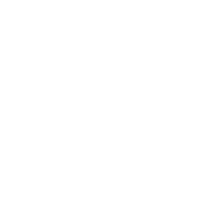 Questions 4-5
Becoming infected with malaria is a medical emergency. The first symptoms of malaria are fever, chills, sweating, intense headache, and muscle pains. Nausea and vomiting often accompany these symptoms. Immediate medical treatment must be a priority for people who are infected. They must take medicines that will kill the parasites. If medical treatment is started soon enough, sick individuals can be cured. If they do not, malaria can cause serious illness or even death.
A Description Structure (listing examples): The sentence in blue is actually saying, “The first symptoms of malaria include …”, which signals a listing of examples.
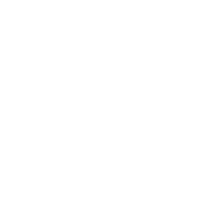 Questions 4-5
Malaria in tropical Africa could be controlled in two ways. First, it could be controlled by killing the parasites that cause the illness. If every infected person quickly took malaria medicine, most would be well in a few days. Mosquitoes could not get malaria parasites from healthy individuals, so malaria would not spread. Unfortunately, many people live in far-away villages without access to quick medical care. Another problem is that the ability of quinine (the primary medicine used against malaria) to kill parasites has declined over time. There is hope, however, for a new drug combination, called ACT. It is being used successfully to treat people who have malaria.
Malaria could also be controlled by stopping the mosquitoes. One way would be to get rid of the pools of water where they lay their eggs. Also, insecticide could be sprayed in wet areas and around buildings to kill mosquitoes. Finally, people could be told to sleep under bed nets to prevent mosquitoes from biting them at night. Bed nets sprayed with insecticide would both stop and kill mosquitoes.
A Sequence Structure
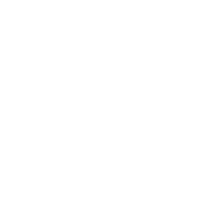 Questions 4-5
Malaria in tropical Africa could be controlled in two ways. First, it could be controlled by killing the parasites that cause the illness. If every infected person quickly took malaria medicine, most would be well in a few days. Mosquitoes could not get malaria parasites from healthy individuals, so malaria would not spread. Unfortunately, many people live in far-away villages without access to quick medical care. Another problem is that the ability of quinine (the primary medicine used against malaria) to kill parasites has declined over time. There is hope, however, for a new drug combination, called ACT. It is being used successfully to treat people who have malaria.
Malaria could also be controlled by stopping the mosquitoes. One way would be to get rid of the pools of water where they lay their eggs. Also, insecticide could be sprayed in wet areas and around buildings to kill mosquitoes. Finally, people could be told to sleep under bed nets to prevent mosquitoes from biting them at night. Bed nets sprayed with insecticide would both stop and kill mosquitoes.
A Sequence Structure: “first” and “also”;
“one”, “also”, and “finally”.
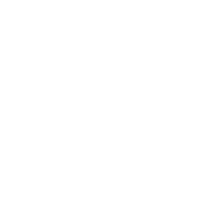 Questions 4-5
It is very difficult, however, to implement these plans. People in this region are poor – and made poorer by malaria because they may be too weak to work. They cannot afford to pay for medical care or to buy bed nets. If they are not educated, the people may be unwilling to cooperate with government efforts to help them. Their old beliefs about illness may conflict with modern attempts to cure or prevent malaria.
There are other problems, too. Health ministries do not have the money to build clinics or hire trained medical practitioners. They do not have the money to buy insecticide and pay a labor force to spray regularly. And the frequent rainfall would make it impossible to get rid of pools of water where mosquitoes lay eggs.
A Sequence Structure: “other” and “too”.
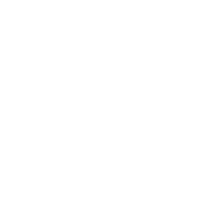 Question 6
Helping African nations control malaria is now a top priority of many relief organizations. The World Health Organization and Doctors Without Borders are just two of many organizations offering help – and hope – to the people of sub-Saharan Africa.
The conclusion as a reminder of the main points of the text: Because of its seriousness and the difficulties in fighting the disease (as we have read previously in the body of the text), helping nations affected by the disease has become “a top priority”.
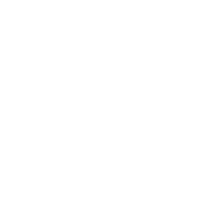 Question 6
Helping African nations control malaria is now a top priority of many relief organizations. The World Health Organization and Doctors Without Borders are just two of many organizations offering help – and hope – to the people of sub-Saharan Africa.
The conclusion also looks at related topics: If the author is to continue, he or she might want to say more about the two organisations–the WHO and DWB.
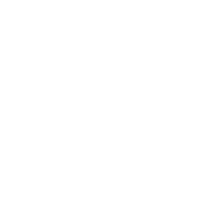 Assignment
Download and read a much longer explanation essay.
Try to identify the text structure of the essay by paying attention to signal words used in the text and by answering questions similar to those we have just tackled.
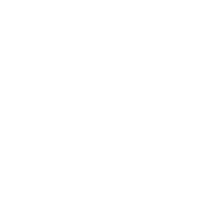 See you next time!